22/09/11  Saint-Pierre-le-Chastel
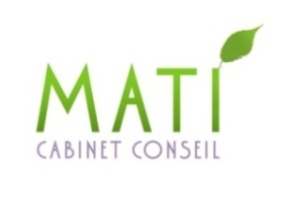 Conseil Communautaire

Diagnostic de territoire et 
définition d’une stratégie de développement



Restitution de la mission d’accompagnement
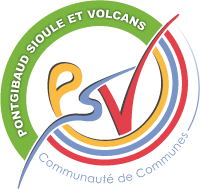 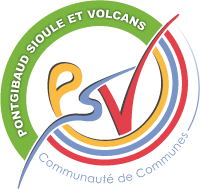 Ordre du jour
1. Rappel des principaux temps forts 
de la mission

2. Présentation du projet de territoire

3. Mise en débat

4. Vote du projet de territoire
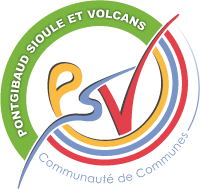 1. Les principaux temps forts
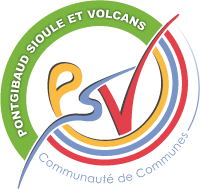 Principaux temps forts de la mission…
21 février 2011 

- 1ier Comité de Pilotage, cadrage de la mission

Fin février/ mars 

Entretiens avec les Maires
Rencontre des Conseils Municipaux
Recueil des données/entretiens avec les partenaires de la Communauté de Communes
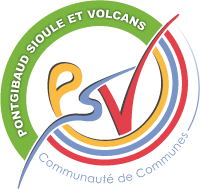 Echanger un regard sur le territoire
1ère Rencontre des Elus municipaux 
Bromont-Lamothe, 22 mars 2011
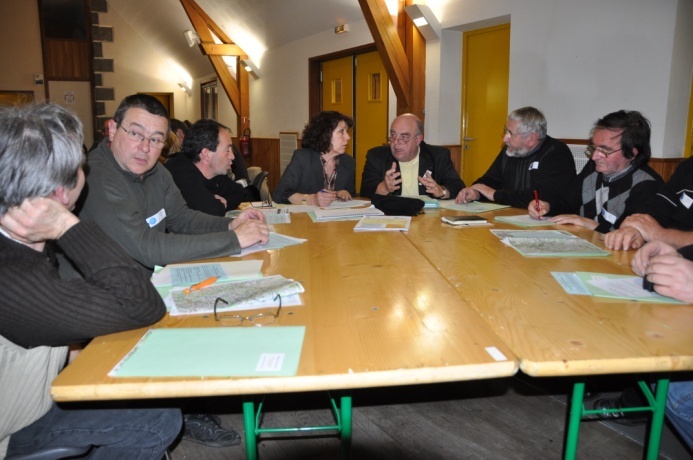 Forte mobilisation (2/3 des élus)
Vision partagée du territoire
Intérêt marqué pour l’intercommunalité
1ère Conférence des Partenaires Territoriaux 
Pontgibaud, 10 mai 2011
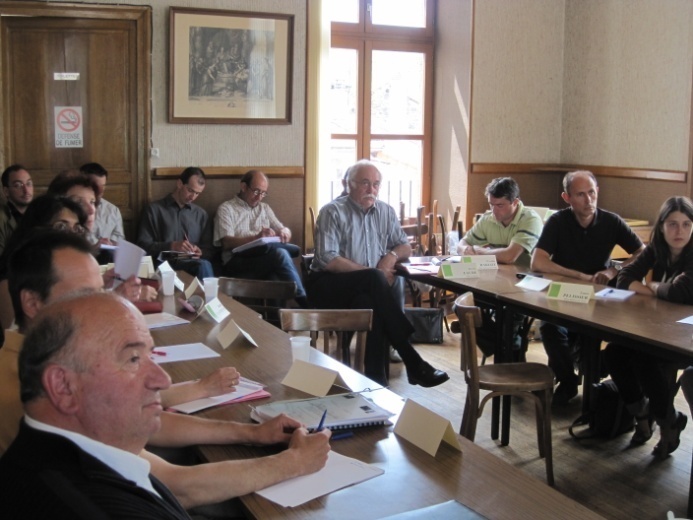 Associer les partenaires à la définition du projet
Partager un même regard sur le territoire 
Enrichir la réflexion au sujet du territoire
20 participants, 14 organismes
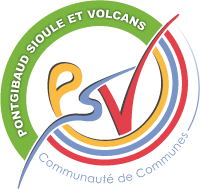 Population : besoins et attentes
1. Petite enfance

2. Améliorer l’offre de soins médicaux

3. Maintien des services publics et des services de proximité

3. Une offre de mobilité de qualité et diversifiée

4. Services adaptés pour les personnes âgées

5. Assurer l’avenir des jeunes en termes d’insertion professionnelle et d’emploi

6. Accessibilité renforcée aux nouvelles technologies
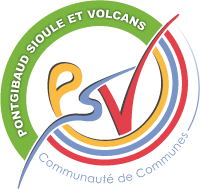 Acteurs économiques : priorités
1. Soutien à l’agriculture, valorisation des produits

2. Promotion / Développement de la zone d’activités

3. Accueil, accompagnement des entreprises et 
des porteurs de projet

4. Maintien des commerces de proximité

5. Animer et mieux communiquer sur le territoire et ses atouts
(image)

6. Améliorer la couverture Haut Débit

7. Développer l’activité touristique
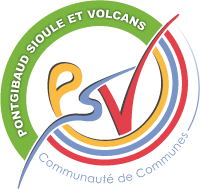 Débattre des enjeux
10 mai 2011 
2ème Comité de Pilotage, échanges sur les enjeux 


1. Tirer parti d’une situation stratégique, 
entre ville et campagne

2. Mieux valoriser et développer les atouts économiques du territoire

3. Préserver et valoriser un environnement de qualité

4. Renforcer les synergies locales, pour avancer ensemble
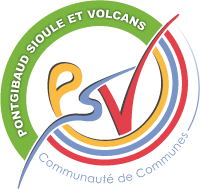 Imaginer le territoire en 2030…
2nd Rencontre des Elus municipaux Saint-Pierre-le-Chastel, 24 mai 2011
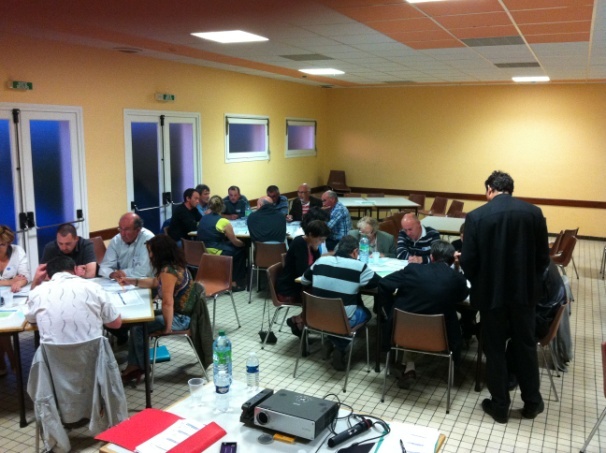 35 élus municipaux
4 scénarios de développement proposés 
Travaux de groupe
28 juin 2011  
3ème Comité de Pilotage
Présentation du scénario de synthèse
Proposition d’un projet de territoire 
Illustrations opérationnelles
Partager et adopter 
le projet de territoire
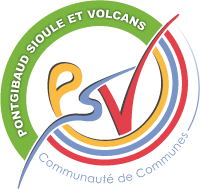 2nde Conférence des Partenaires Territoriaux 
Pontgibaud, 5 juillet 2011
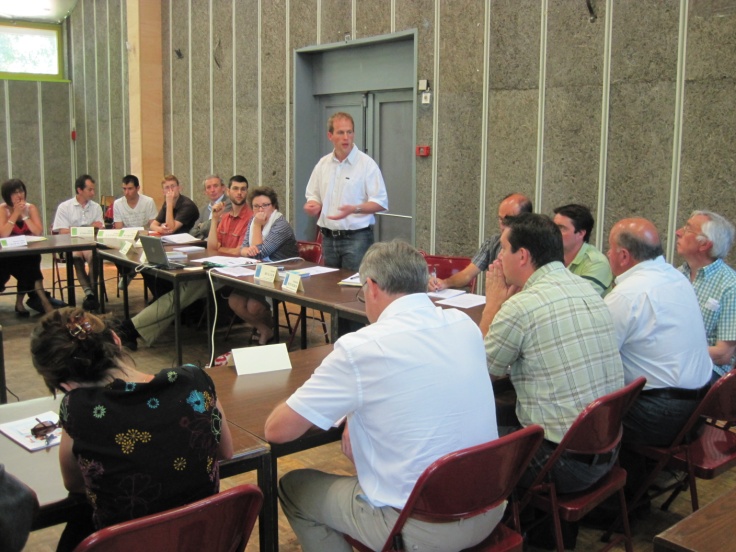 Présentation en avant première du projet
Echanges et débats
18 participants, 14 organismes
12 septembre 2011 
4ème Comité de Pilotage
Échanges sur la stratégie et les actions prioritaires

22 septembre 2011 
Conseil Communautaire
Présentation du projet de territoire/mise en débat/vote
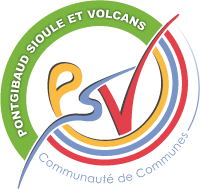 2. Présentation du projet de territoire
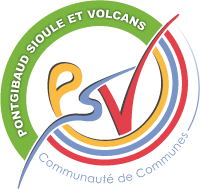 Le scénario choisi
Scénarios  C + D = un nouveau scénario
E
« Ruralis in metropolis »

Un territoire rural, ouvert sur l’urbain…

Jouer la carte de la ruralité dans une dynamique métropolitaine
« Ruralis in metropolis »
E
La ruralité dans la métropole

Entre ville et campagne : un territoire habité et animé, agréable à vivre
 accroissement démographique mesuré
 économie rurale dynamique aux portes de la capitale régionale
 cadre de vie de qualité/environnement préservé
 services diversifiés, accessibles, vie culturelle riche (programme culturel)

Conséquences/impacts du scénario :
 territoire complémentaire à l’aire urbaine qui valorise et développe diverses vocations 
-> agricole et agro-alimentaire : structuration d’une production et d’une transformation de qualité et de proximité, positionnement comme un port alimenté par le plateau du Massif-Central, ayant pour débouchés une vaste plaque urbaine

-> résidentielle : maintien d’ une dynamique démographique au service d’une économie résidentielle profitant au dynamisme du tissu commercial et artisanal, tout en fédérant la population dans un territoire à dimension/vocation humaine

-> touristique : carte du tourisme de nature et de proximité (Sioule, étang, pêche, randonnée…), synergies avec Vulcania, promontoires sur la Chaîne des Puys…

-> environnementale : pour le bien-être de toutes les générations… vecteur d’image et d’identité

Synthèse : assumer une ruralité moderne, ambitieuse, active et innovante
EPCI : acteur du développement, animateur du territoire, 
au service des communes et des habitants, autour d’un projet fédérateur
[Speaker Notes: « Dortoir à chaque étage », « metro, boulot, loisirs »]
3 objectifs
1. Soutenir et renforcer l’attractivité et le développement de notre territoire en tirant parti des relations urbain/rural


2. Valoriser notre cadre de vie et préserver la qualité environnementale 


3. Construire et promouvoir l’image et la notoriété de notre espace de vie
6 axes pour l’action
IV. Animer le développement  et accroître la richesse économique de notre territoire en mobilisant les forces vives
III. Agir pour nos paysans et 
nos paysages 
en valorisant nos productions 
locales et nos savoir-faire
V. Améliorer la 
qualité et
 l’accessibilité 
des services
 à la population
4
3
5
II. Aménager nos 
villages 
et nos bourgs en 
préservant notre 
identité rurale
2
VI. Affirmer les vocations 
naturelle, 
touristique et 
de loisirs de notre territoire
6
1
I. Accueillir de nouveaux habitants dans le respect de la cohésion sociale territoriale
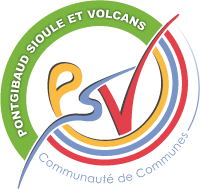 3. Mise en débat du projet de territoire
Questions
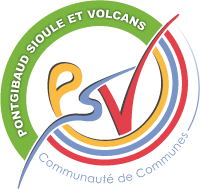 Comment tirer parti de la proximité à
l’agglomération dans les 20 prochaines années ?


Facteurs extérieurs au territoire : 
quelle influence ?

Croissance économique
Ambition métropolitaine
Avenir de l’agriculture
Question énergétique
Mobilisation de la population et forces vives
Réforme territoriale
Avenir des services publics
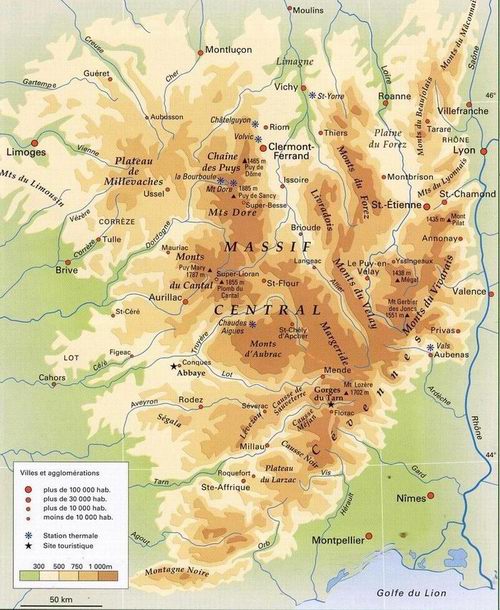 Lyon
Clermont-
Ferrand
1 800 000
430 000
St-Etienne
315 000
Les scénarios proposés
A
B
« Cap accueil-services ! »

Assurer l’avenir en jouant 
la carte périurbaine…
« Au fil de la Sioule… »

Pas d’urgences, laissons faire, attendons voir !...
D
C
« Le bonheur est dans 
la Sioule …»

Prenons le plaisir de vivre…
« Ruralement vôtre »

Un carrefour 
agro-alimentaire…